Der Sommer
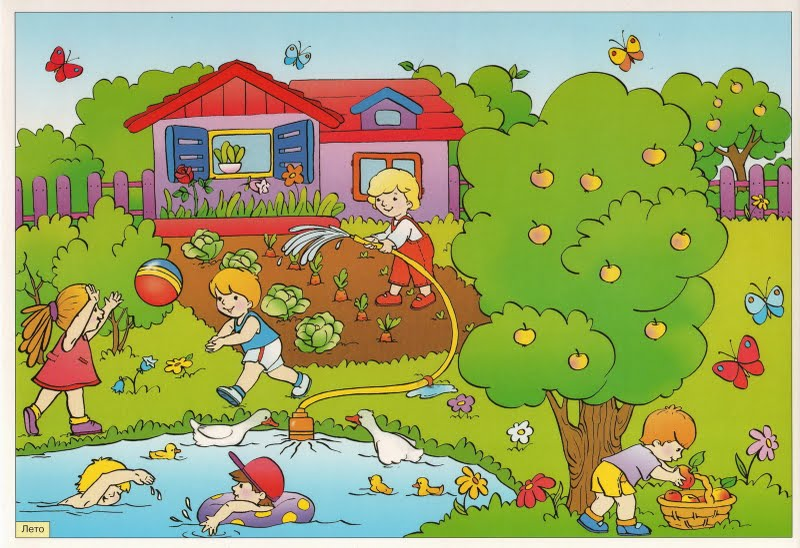 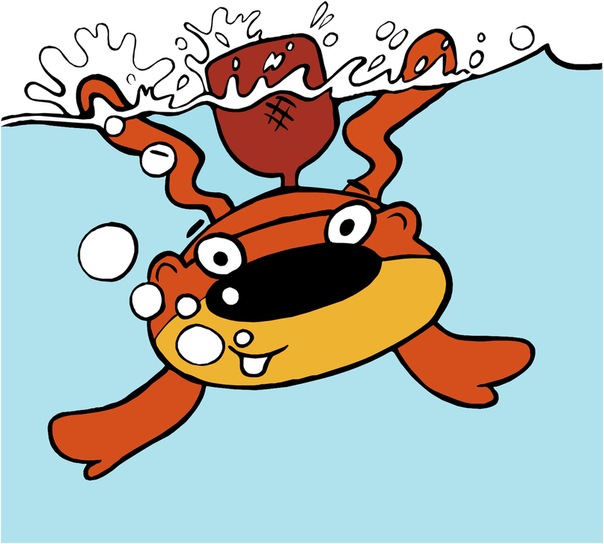 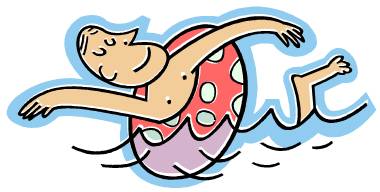 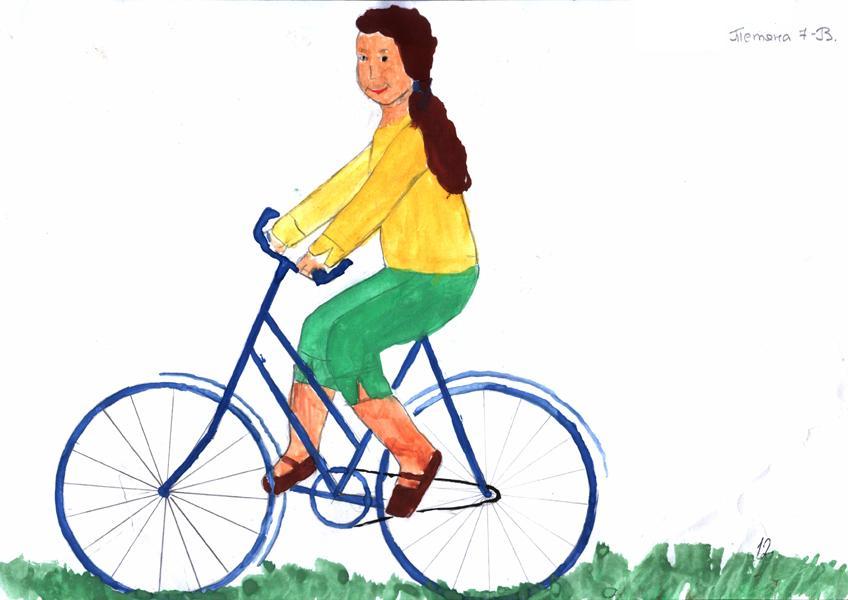 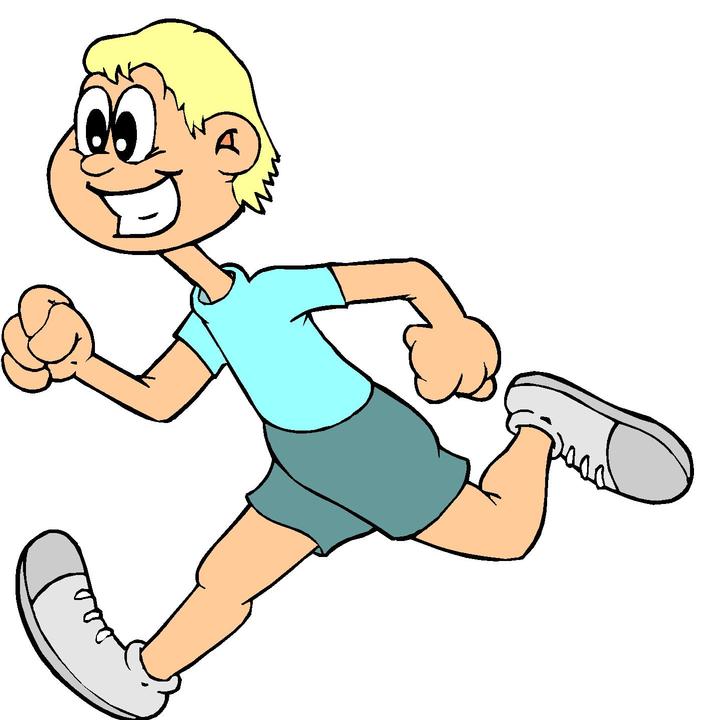 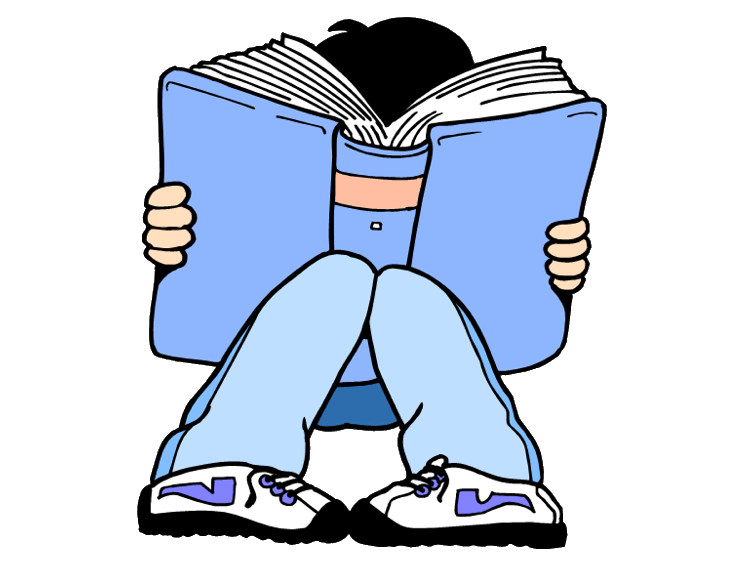 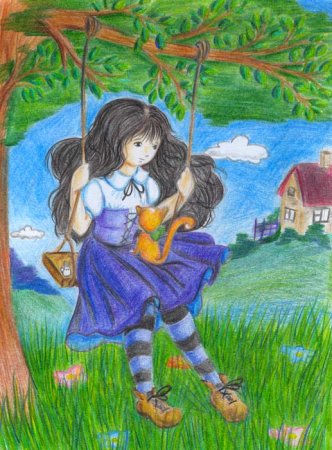 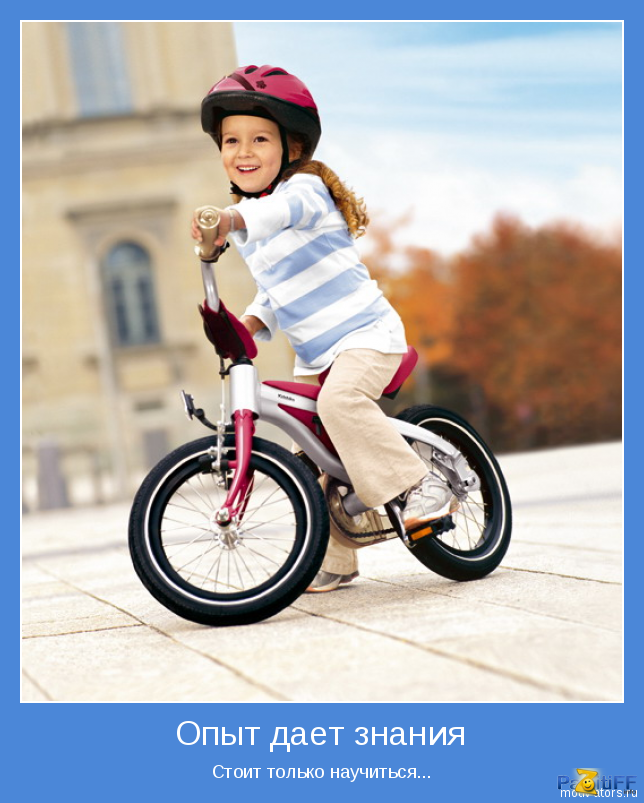 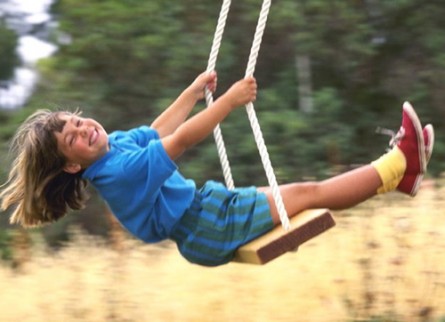 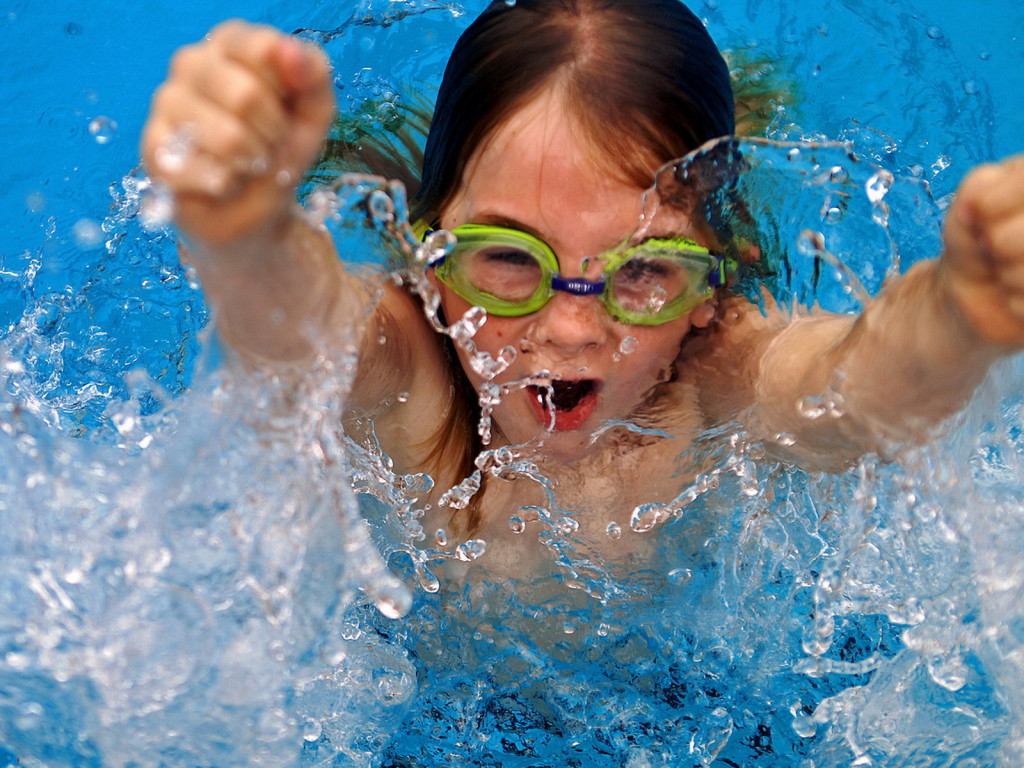 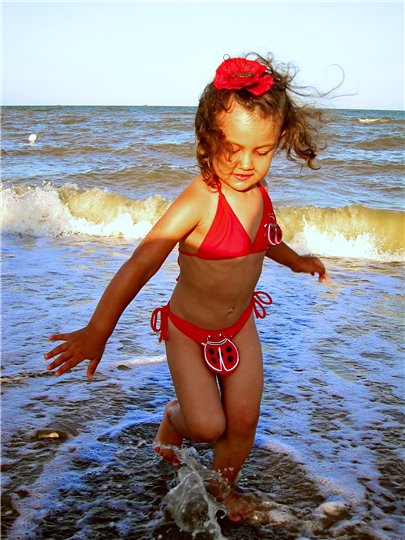 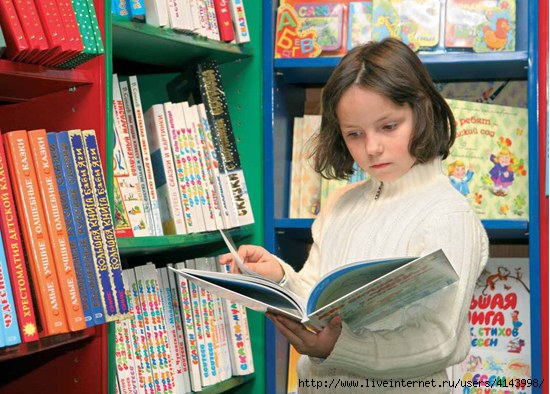